REUNIÃO VALÉRIA – CRIMES DIGITAIS
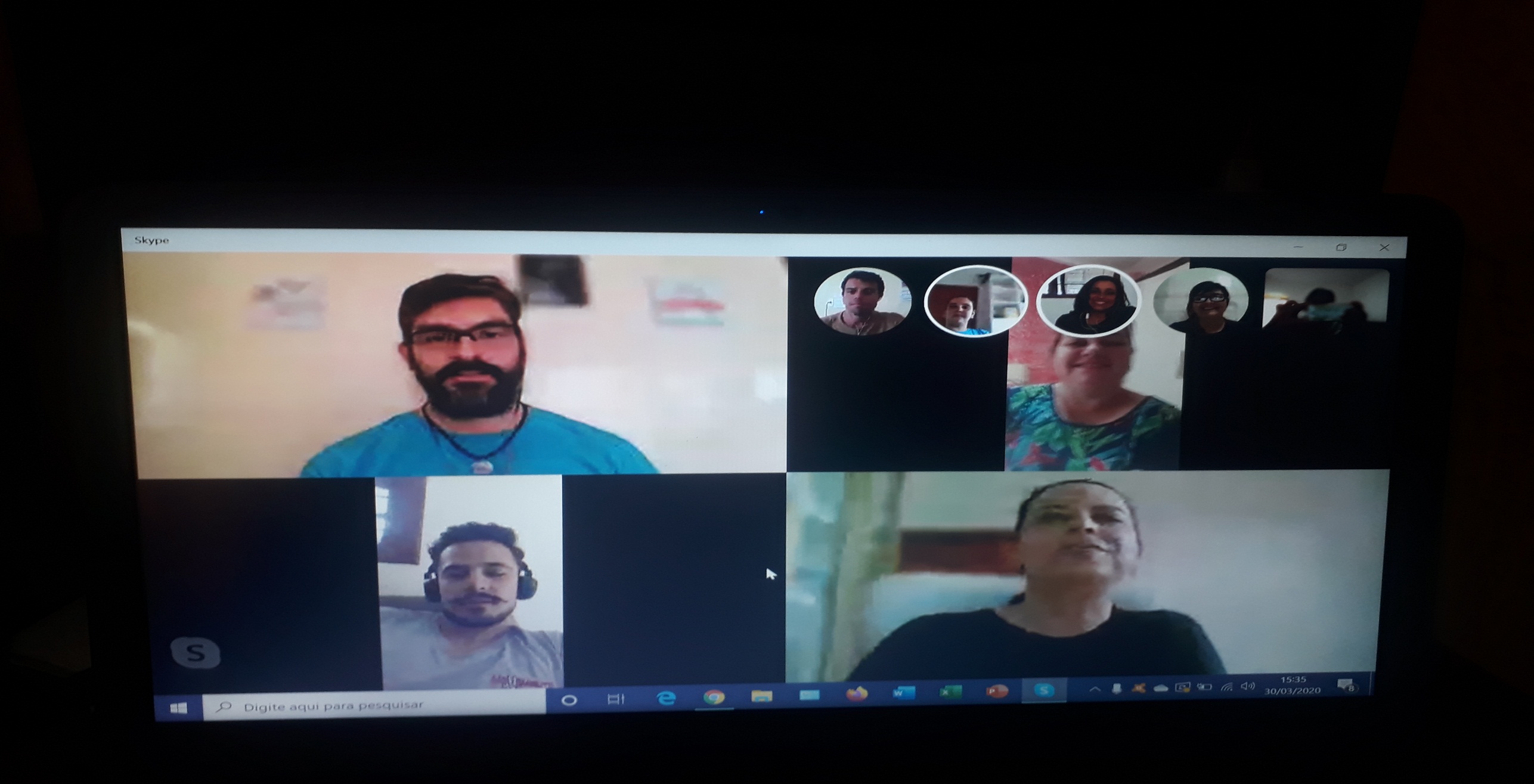